ISO 14001
Flávio Toledo
João Carlos Prestes
Juliana Lopes
Maéli Schoenwald
O que é?
A ISO 14001 é uma norma que visa auxiliar as empresas a serem bem sucedidas comercialmente, sem esquecer as responsabilidades ambientais;

Um sistema ISO 14001 fornece uma estrutura que lhe permite atender às expectativas de responsabilidades corporativas cada vez mais elevadas dos clientes.
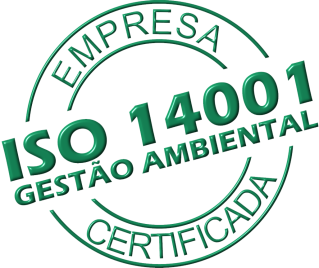 Por que implementar?
Aprimoramento do sistema de Gestão Ambiental;

Assegurar aplicação de políticas ambientais;

Demonstrar estar de acordo com práticas sustentáveis a clientes e organizações externas.
Principais Características
Proteger o meio ambiente com a prevenção dos impactos ambientais;

Mitigar os potenciais efeitos adversos das condições ambientais na organização;

Controlar ou influenciar o modo que os produtos e serviços da organização são projetados, fabricados, distribuídos, consumidos e descartados, utilizando uma perspectiva de ciclo de vida que possa prevenir o deslocamento involuntário dos impactos ambientais dentro do ciclo de vida;
Principais Características
Alcançar benefícios financeiros e operacionais que resultem na implementação de alternativas ambientais que reforçam a posição da organização no mercado;

Comunicar as informações ambientais para as partes interessadas pertinentes.
Benefícios
Satisfação do cliente;

Competitividade Internacional;

Aperfeiçoar o sistema de gestão ambiental;

Crescimento eficaz;

Aumento da rentabilidade;

Melhora a imagem da empresa;

Cumprimento da legislação Ambiental.
Dificuldades encontradas na implementação
Implementação e atualização;

Envolvimento de todos membros da empresa;

Fatores econômicos
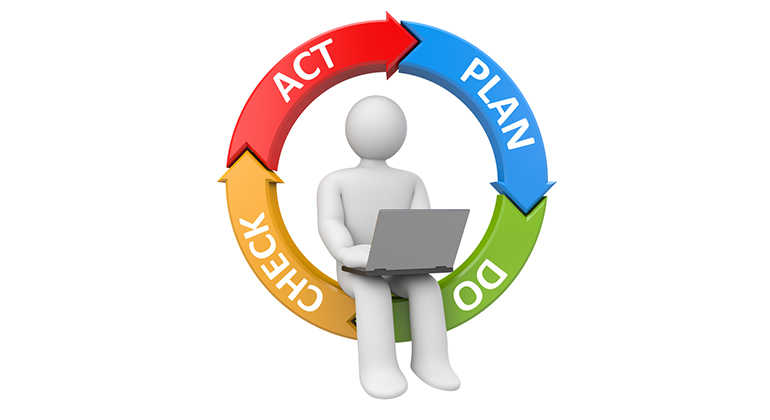 Perguntas
1 – Qual o objetivo da ISO 14001?
A ISO 14001 tem por objetivo fornecer assistência para as organizações na implantação ou aprimoramento de um sistema de gestão ambiental (SGA). Ela é consistente com a meta de desenvolvimento sustentável e é compatível com diferentes estruturas culturais, sociais e organizacionais.
2 – Cite dificuldade comuns na implantação da ISO 14001.
Custos de certificação, treinamento de pessoal, motivação.
3 – Quanto tempo é necessário, em média para se implantar um sistema ISO 14001?
De 10 a 20 meses.
4 – O gerenciamento de resíduos é abrangido pelo sistema ISO 14001?
O SGA permite as empresas a controlar os efeitos ambientais de todo o seu processo de produção, desde a escolha da matéria-prima até destino final do produto e dos resíduos sólidos, líquidos e gasosos.
5 – Quais insumos básicos podem ter seus custos reduzidos com a implementação da ISO 14001?
Redução nos gastos com água, energia elétrica com fontes renováveis e avaliações de eficiência energética e a matéria prima da empresa.
9